Climate, Glaciers, Sea Level & Paleocultures
Focus Question:
How did climate, glaciers, and sea level change 
impact paleocultures in “coastal New England?”
Glacier Primer

Climate, Glaciers and Sea Level Change

Regional/Local Impacts
Paleoculture Refresher
Who

When

Where
What is missing?
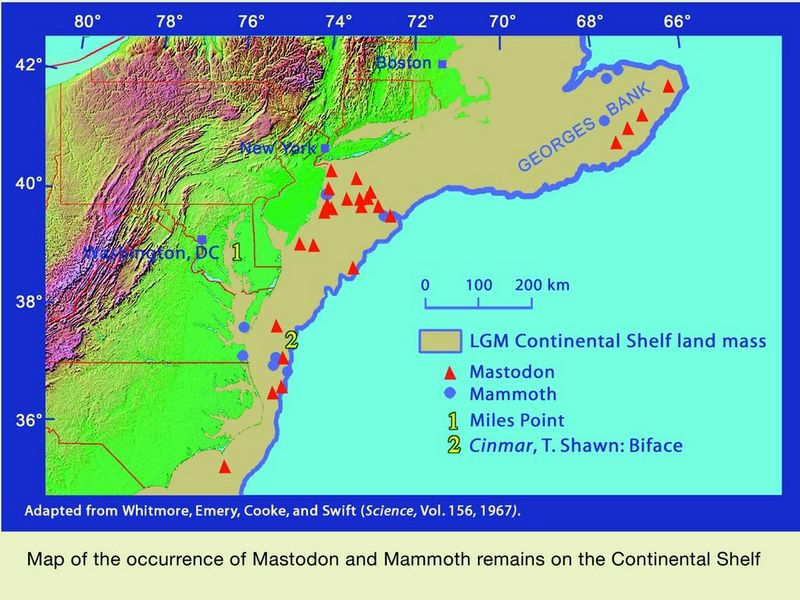 Shoreline
~20,000 BP
19,000 BP
23,000 BP
22,000 BP
20,000 BP
Cliff Notes
1
3
Warmer
Present Temperature
2
Temperature
Colder
In the Past
Today
Evaporation
Snowfall
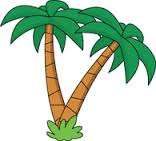 Melt Water
Glacier
Land
Ocean
Sea Level
Rises
1
2
Sea Level
Falls
3
Glacier Primer
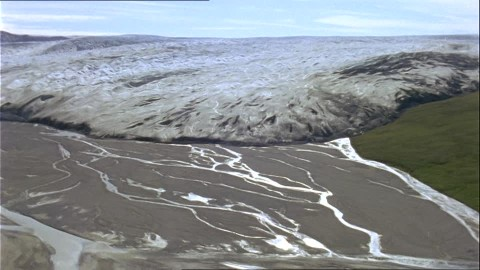 2 Types of Glaciers
Mountain or 
Alpine Glaciers
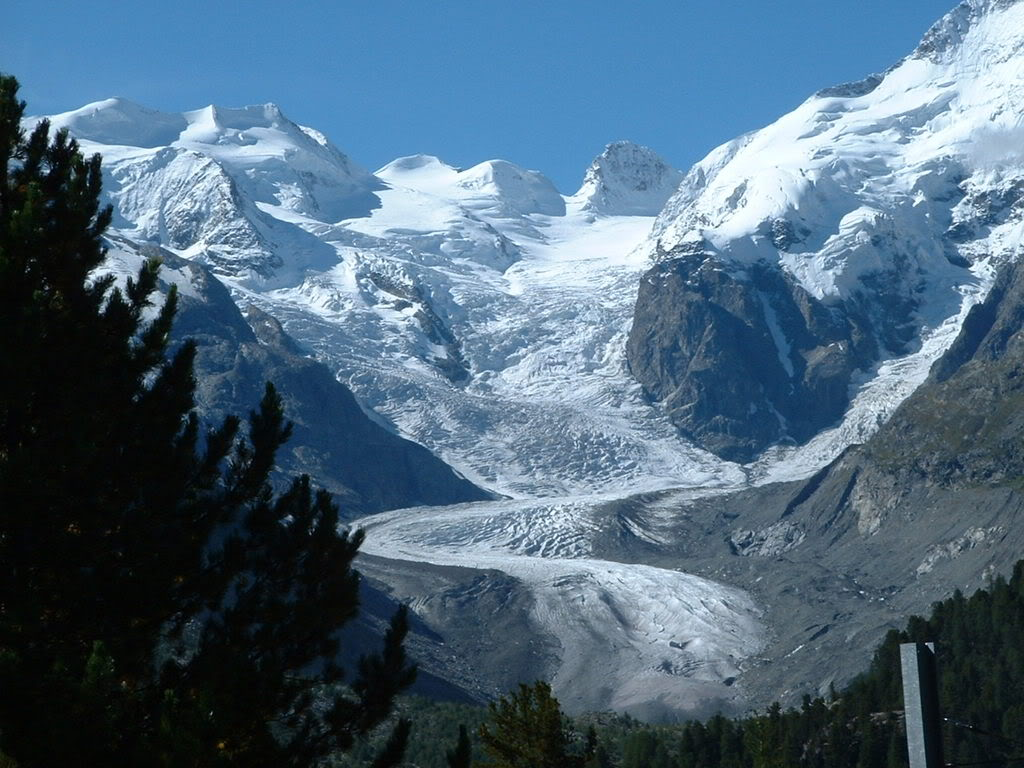 Continental Glaciers
or Ice Sheets
Glacier Primer
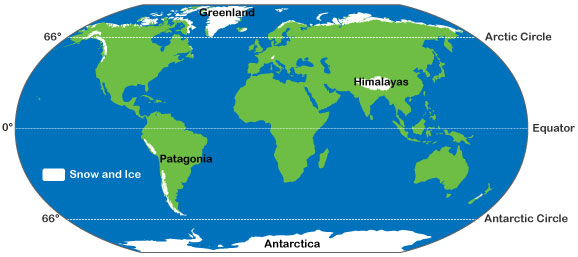 Mountain or 
Alpine Glaciers
Continental Glaciers
or Ice Sheets
High Altitudes
High Latitudes
Glaciers Today
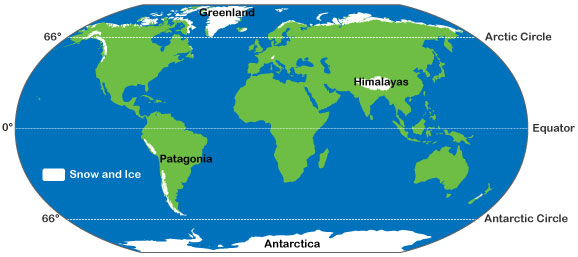 3.1 % of Earth’s surface,
10.7 % of Earth’s land area
Glaciers 20 kybp
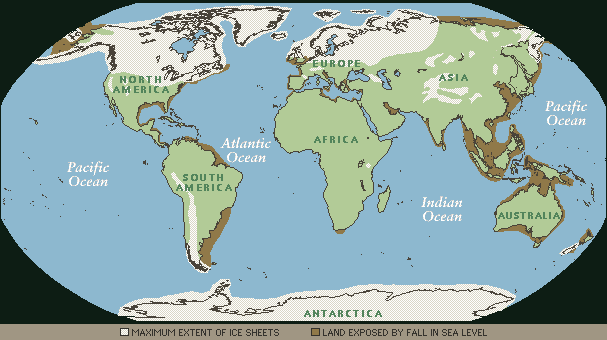 8 % of Earth’s surface
25 % of Earth’s land area
Glacier Primer
Movement of a Glacier
- typically 1 to 2 meters/day
- up to 50 meters/day
Glacial Erosion
- think potholes gone crazy
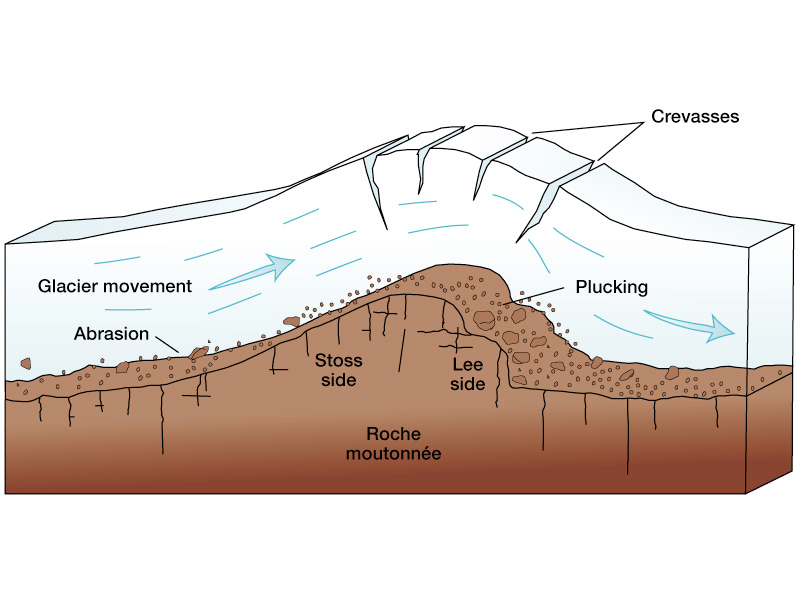 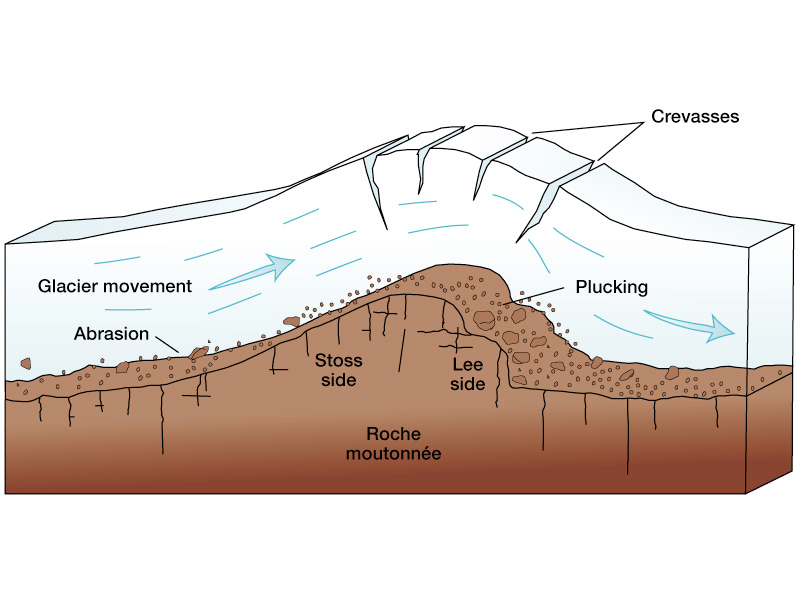 Glacier Primer
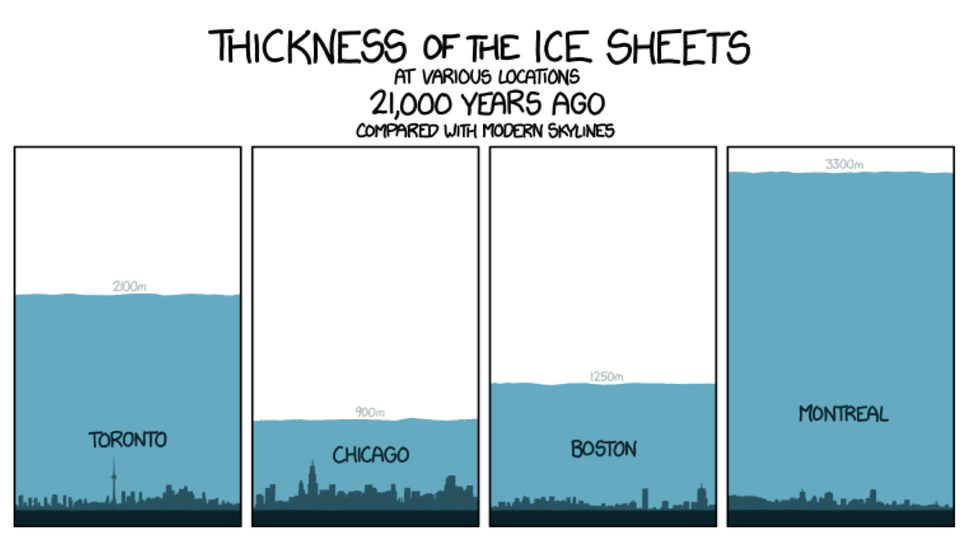 3300 m
2000 m
1200 m
900 m
Sooooo………..

How do climate, glaciers, and sea level change 
impact paleocultures in “coastal New England?”
20,000 years ago
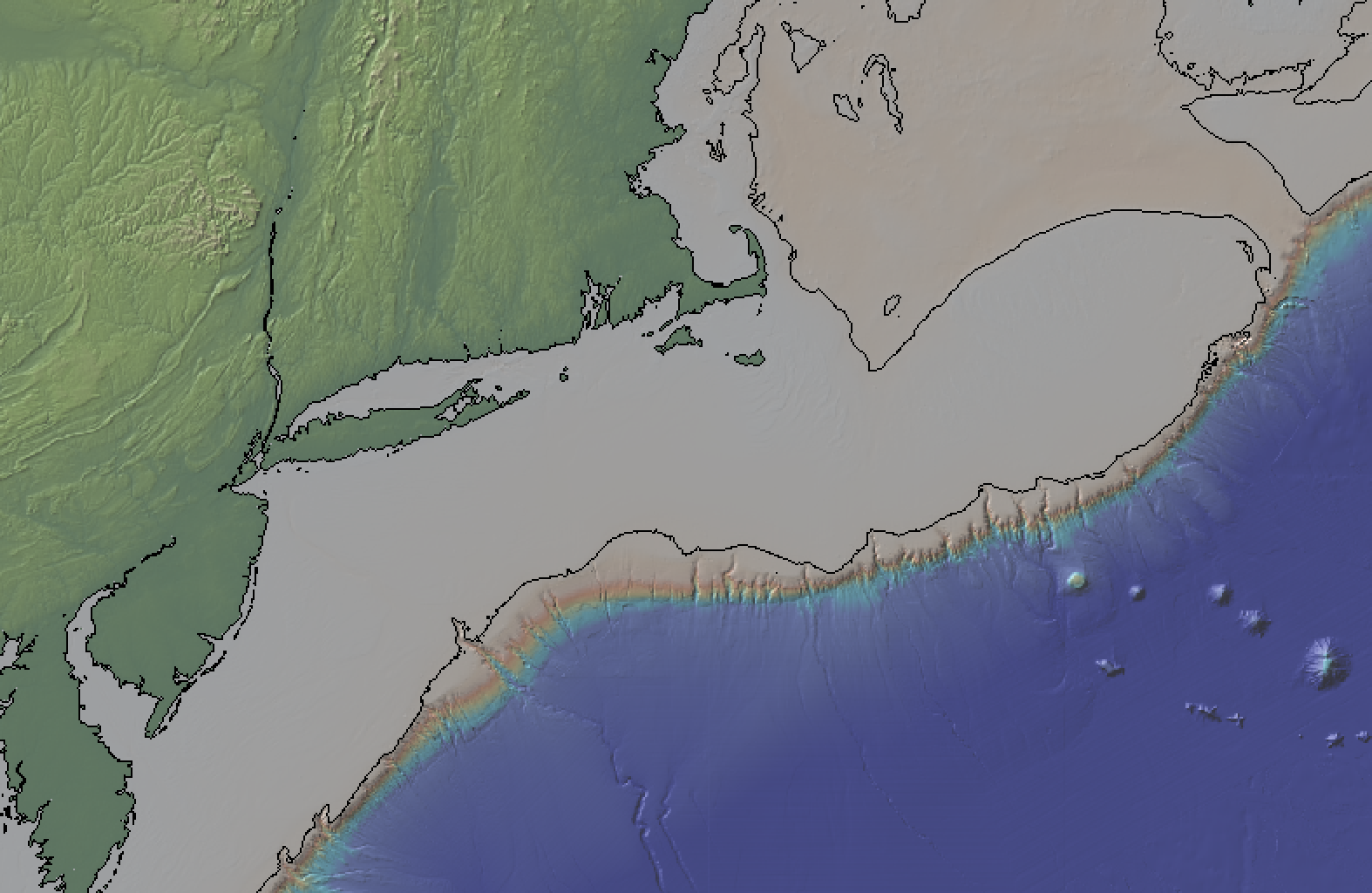 Ice Sheet
Exposed Land
Shoreline
Where do you think people lived ?
Over what time span?
Paleo-Temperature Record
Today
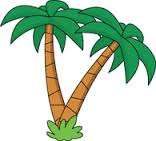 Glacial
Retreat
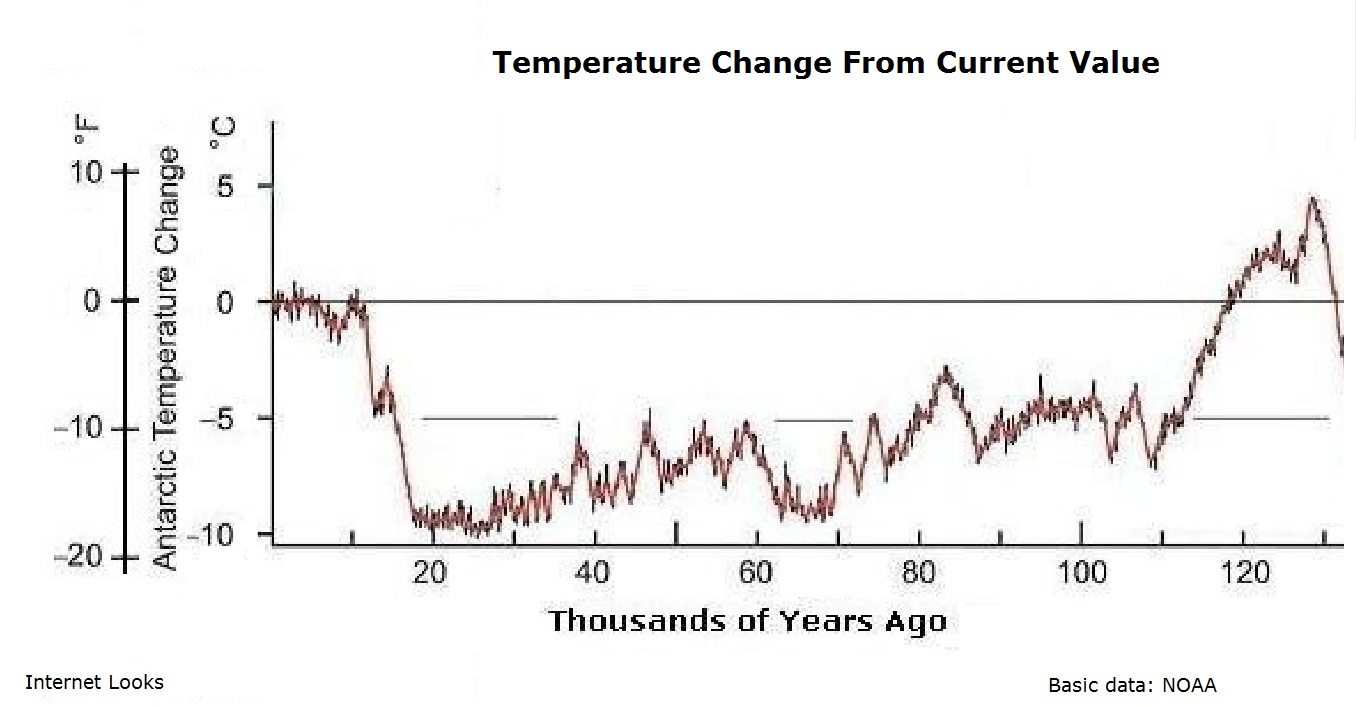 Last
Glacial
Maximum
5˚C
0˚
Temperature Change
Glaciers Form & Advance
-5˚
-10˚
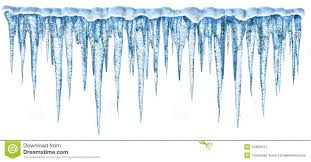 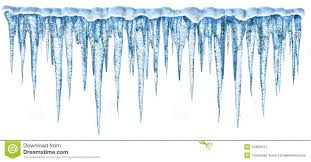 100
50
0
Thousands of Years Before Present (KYBP)
8˚C increase in 10,000 years
0.5˚C increase in 100 years
Laurentide Ice Sheet
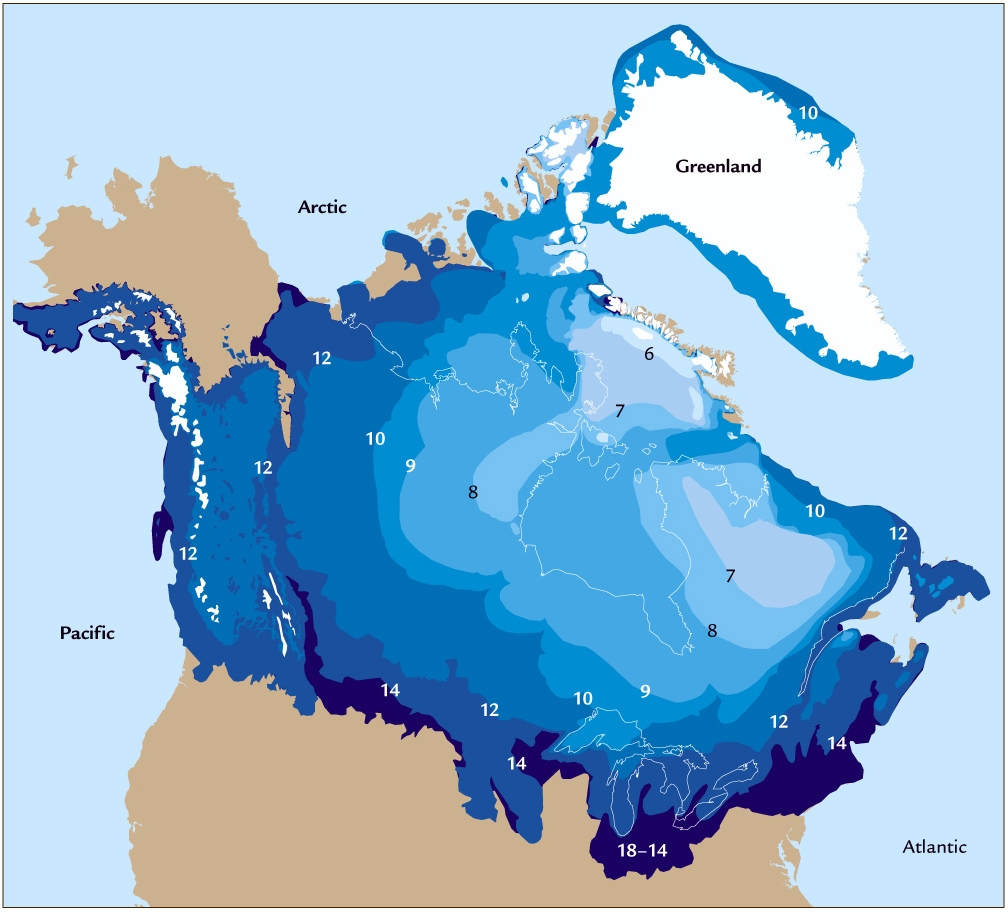 History of Laurentide Ice Sheet in New England
http://cdebi.gso.uri.edu/GCH103/videos/glaciers.mov
East Coast Sea Level Rise Movie
http://cdebi.gso.uri.edu/GCH103/videos/east_coast.mp4
Sea Level Change in Coastal Rhode Island
http://cdebi.gso.uri.edu/GCH103/videos/movie_nbay2.mp4
Paleo-Landscapes
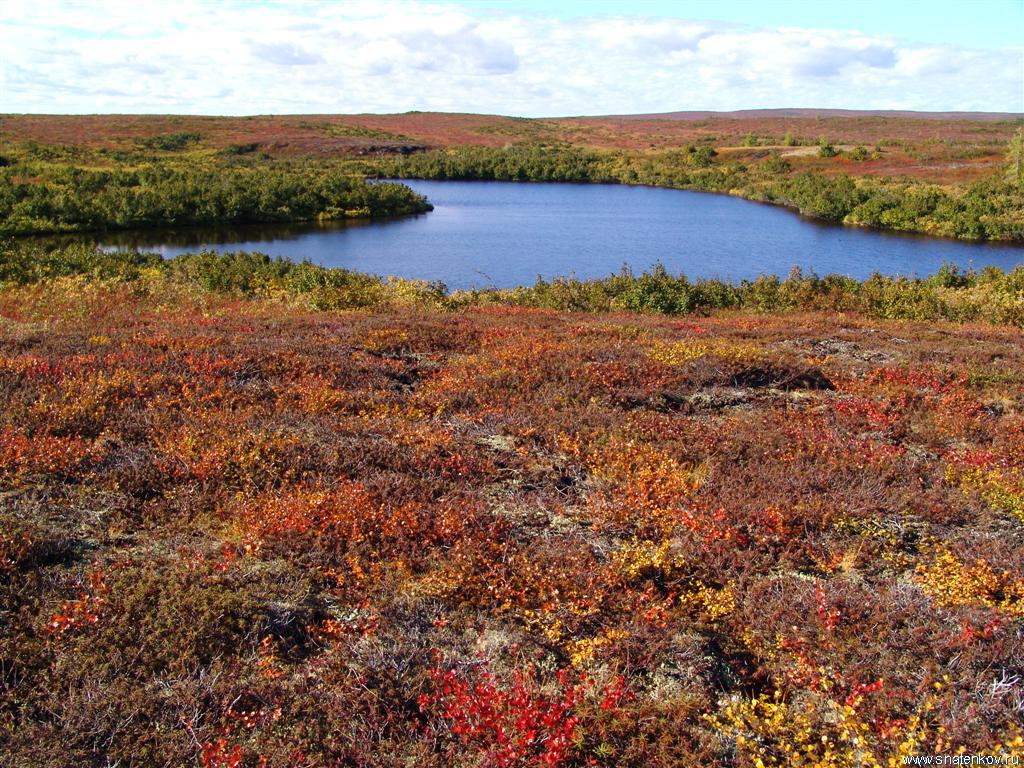 Tundra
18,000 years ago
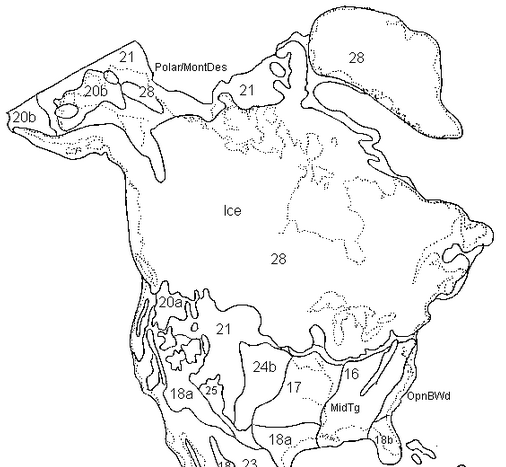 Ice
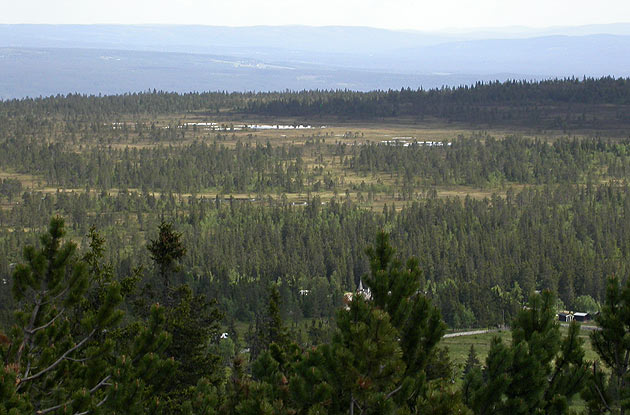 Open Boreal Woodland
http://www.esd.ornl.gov/projects/qen/new_na.html
Paleo-Landscapes
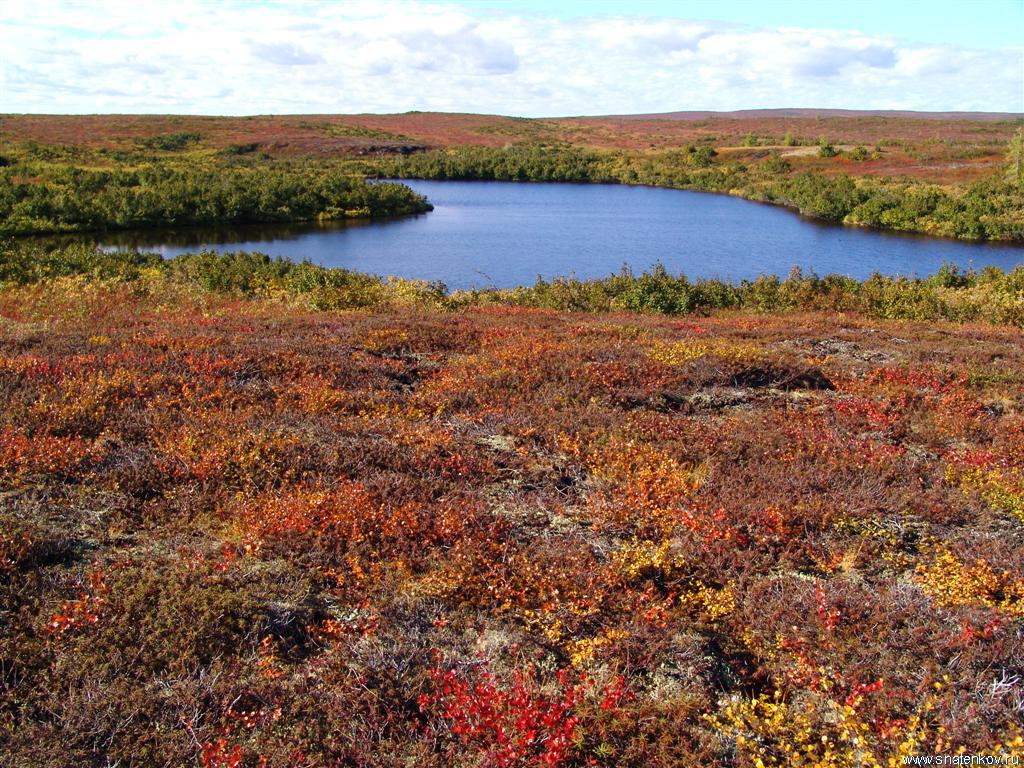 Tundra
13,000 years ago
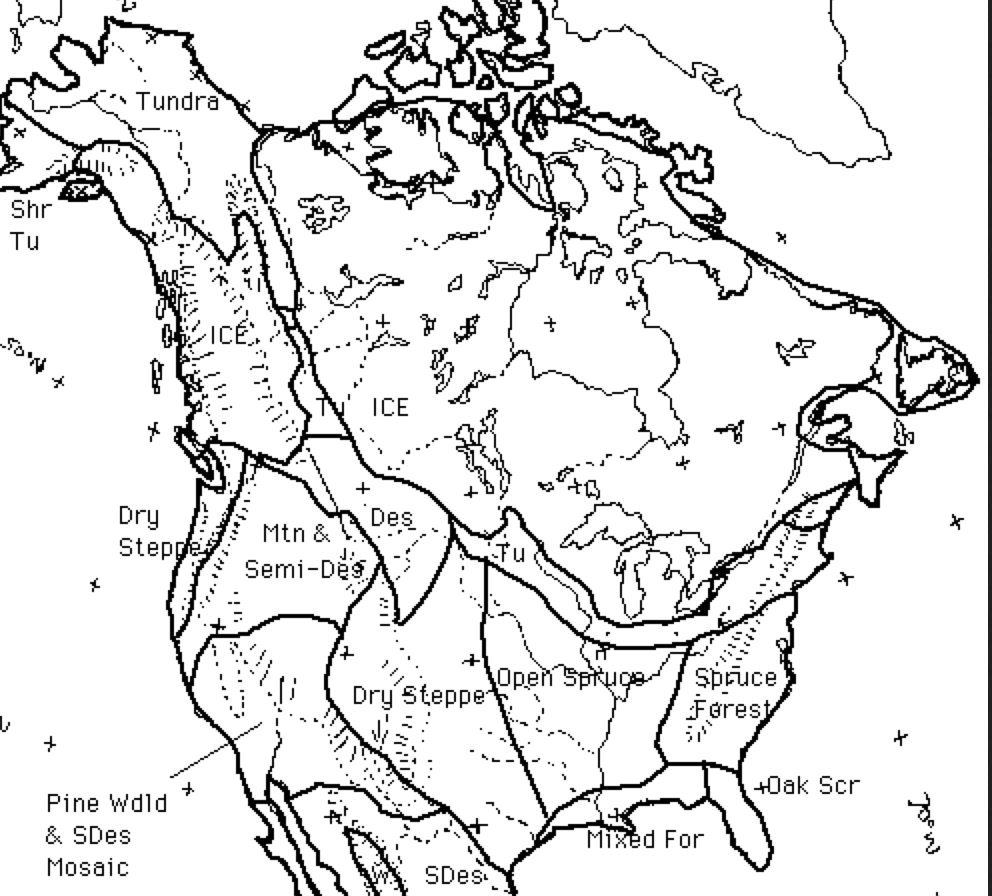 Ice
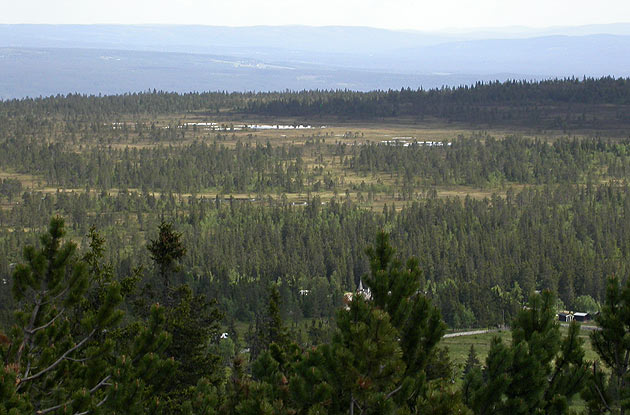 Open Boreal Woodland
Paleo-Landscapes
Temperate Forest
8,000 years ago
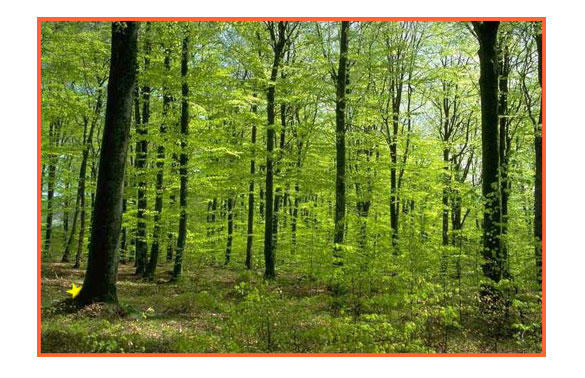 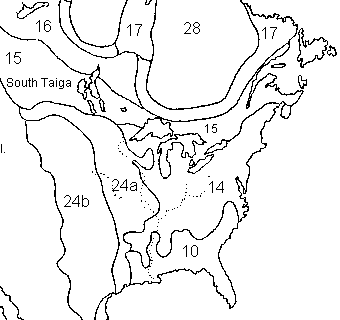 Ice
Paleo-Weather
Katabatic WInds
Continental
Margin
Ice Sheet
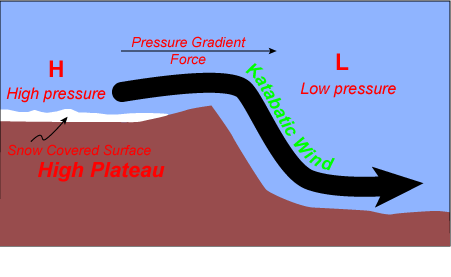 Cold/Dry
Air
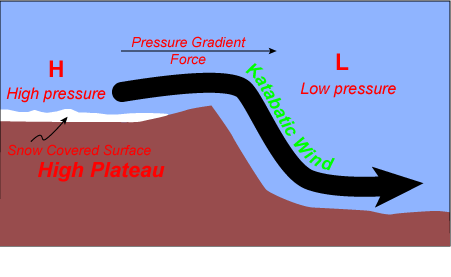 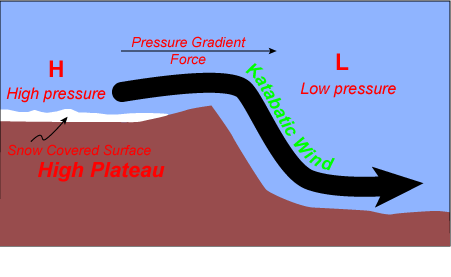 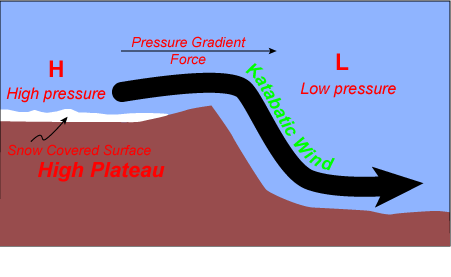 Warm/Dry
Air
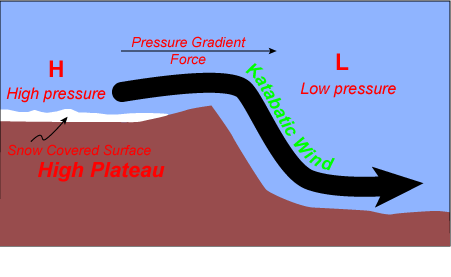 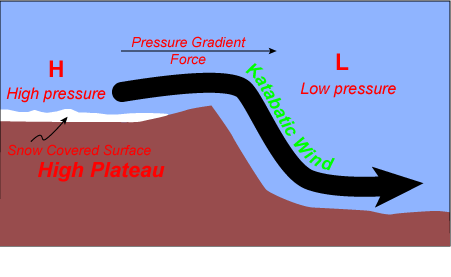 Antarctica &
Greenland
> 100  mph
Where do you think people lived ?
Over what time span?
20,000 years ago
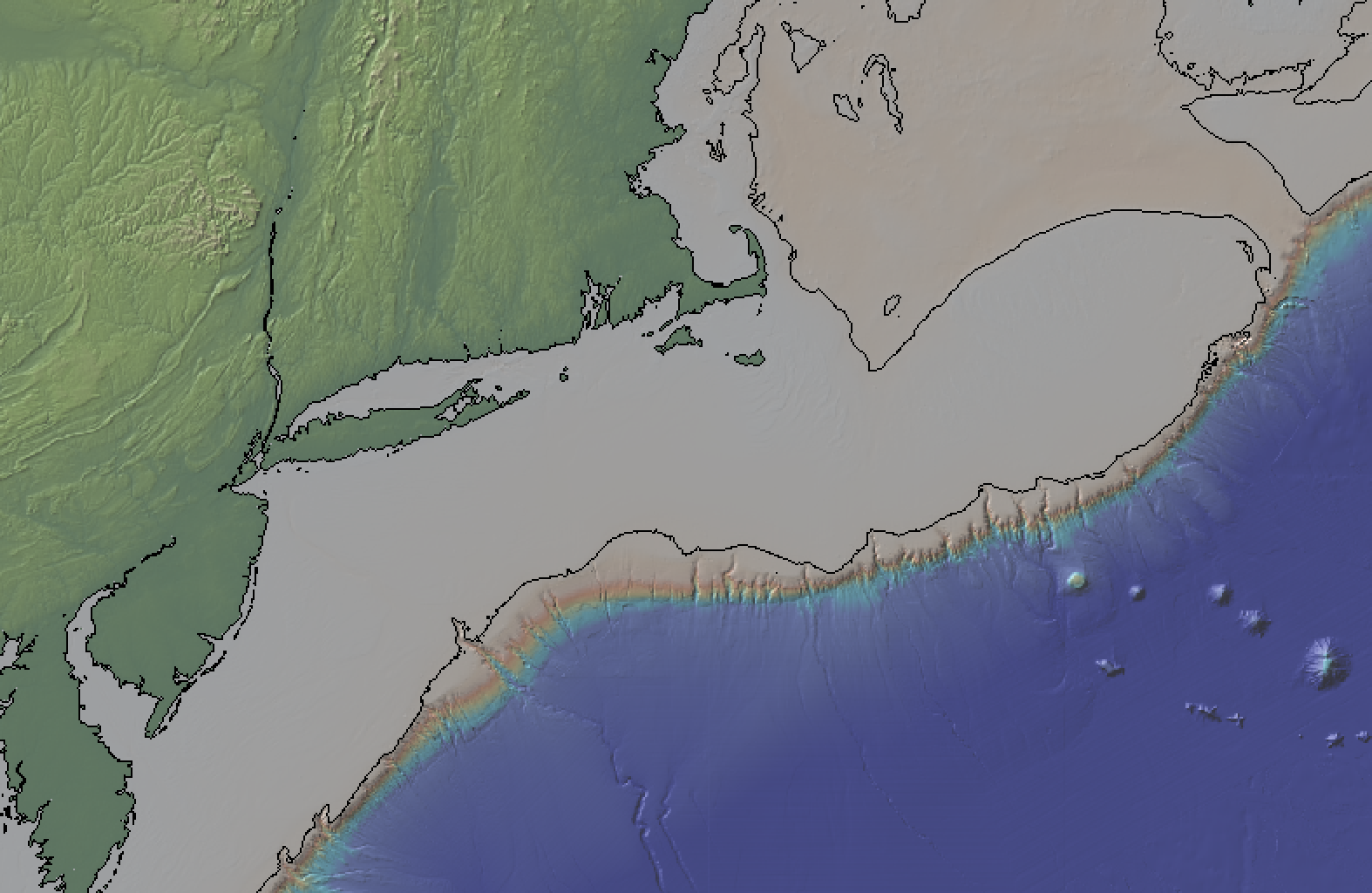 Ice Sheet
Exposed Land
Shoreline
Mt. Washington
Elevation => 1900 m
Distance => 300 km from Kingston
Glaciers ~20,000 years ago
Elevation => ? m
Distance => 120 km Cont. Margin to Block Island
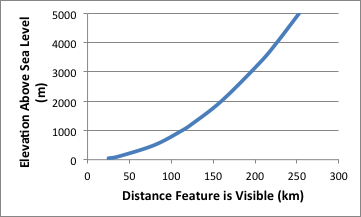 Visible
Not Visible